BIOLOGIYA
9-sinf
Laboratoriya mashg‘uloti №3
Dars mavzusi
Mavzu: O‘simlik hujayrasida plazmoliz va deplazmolizni kuzatish
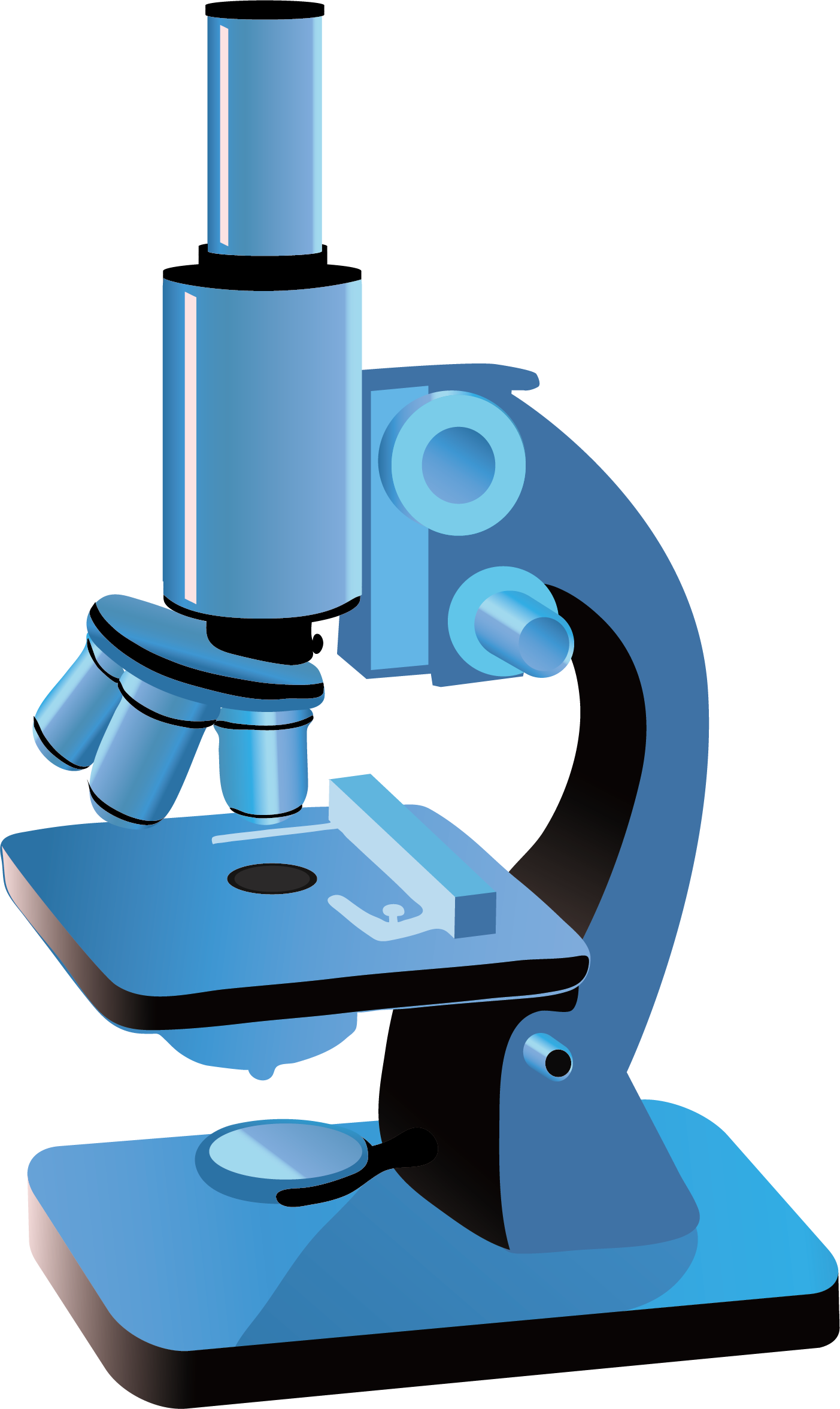 Dars rejasi
1
Plazmoliz jarayoni
Bugungi darsimizda
2
Deplazmoliz jarayoni
3
Xulosa
O‘tilgan mavzuni mustahkamlash
O‘simlik hujayrasi 

Sellyuloza qobiq
Plastidaga ega
Vakuolasi yirik
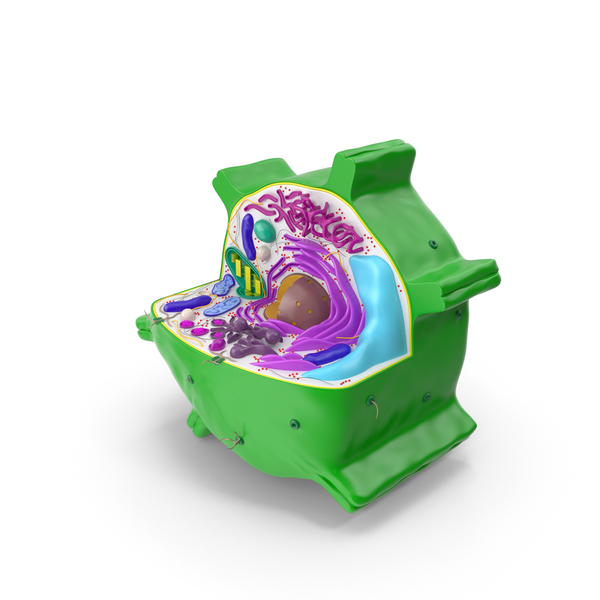 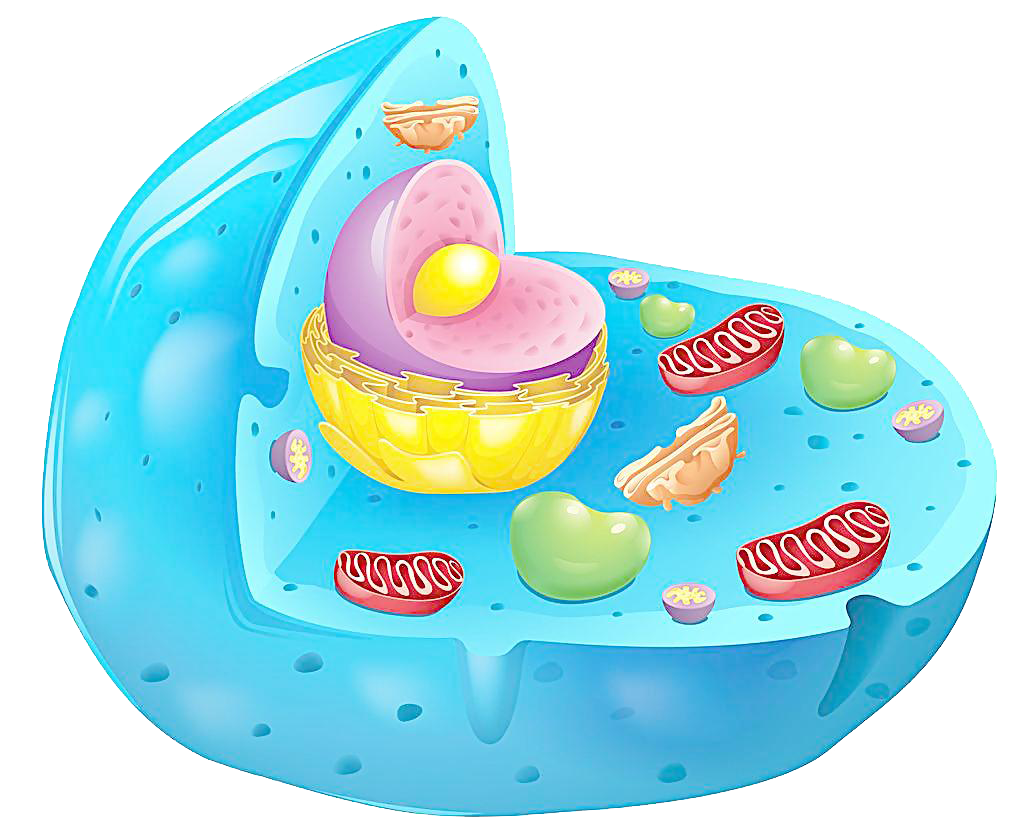 Hayvon hujayrasi 

Hujayra markazi bor
Vakuolasi mayda
O‘tilgan mavzuni mustahkamlash
Ha yoki Yo’q
Ha
1. Aktiv transportda energiya sarflanadi -
2. Fagositoz endositozga misol bo‘ladi -
Ha
Yo‘q
3. Diffuziya bu faol transport -
4. Hayvon hujayrasida plastidalar uchraydi -
Yo‘q
Ha
5. O‘simlik hujayrasining qobig‘i sellyulozadan iborat -
6. Plazmolemma hujayrani tashqi muhit bilan bog‘laydi -
Ha
Yo‘q
7. Zamburug‘lar avtotroflardir -
8. Xromosomalarning spirallashgan qismi xromatindir -
Yo‘q
9. Odam somatik hujayrasida 46 ta xromosoma bo‘ladi -
Ha
Ha
10. Mitoxondriyaning burmalari krista deyiladi -
O‘tilgan mavzuni mustahkamlash
Ortiqchasini aniqlang
Hujayra yadrosi
Sentriola
Karioplazma
Yadrocha
Xromosoma
Plazmatik membrana
Xromatin
Vakuol
Ribosoma
Laboratoriya mashg‘uloti
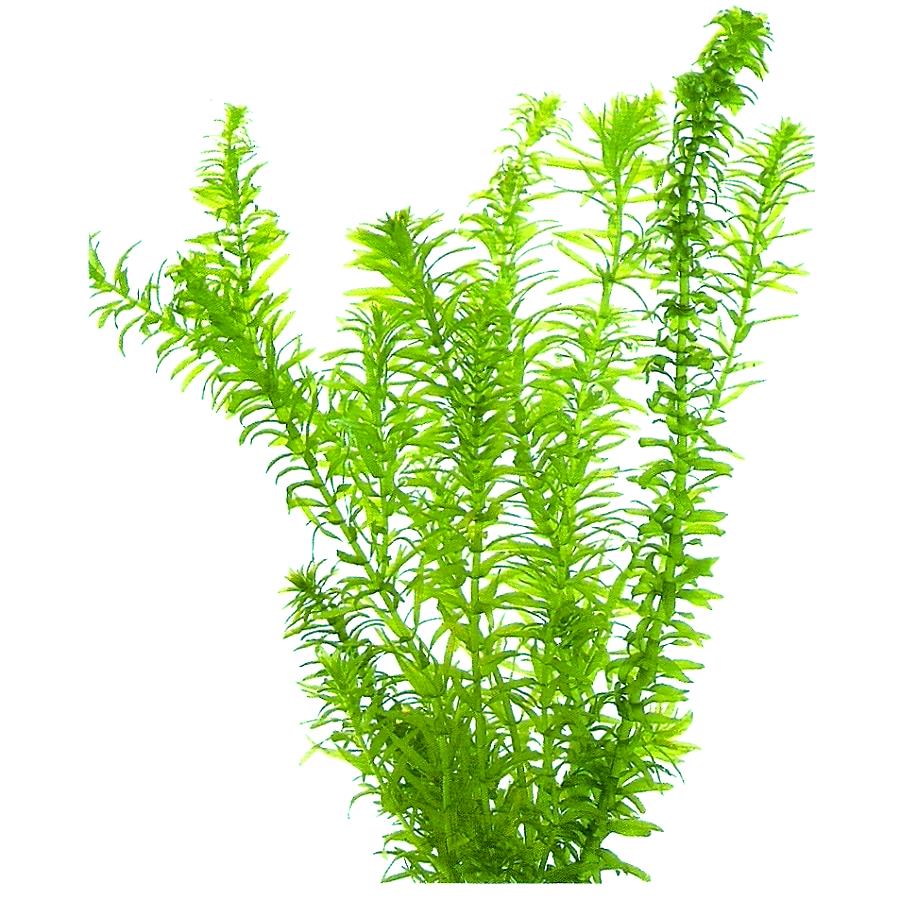 Ishning maqsadi: 

Elodeya o‘simligi hujayrasida plazmoliz va deplazmolizni o‘rganish.
Laboratoriya mashg‘uloti
Plazmoliz - hujayra tarangligi yo‘qolib hujayra pardasining asta-sekin burishish hodisasidir.
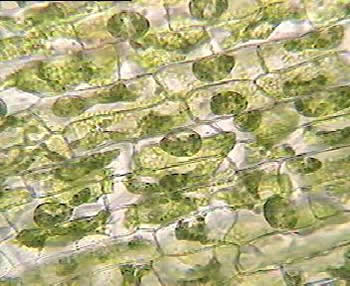 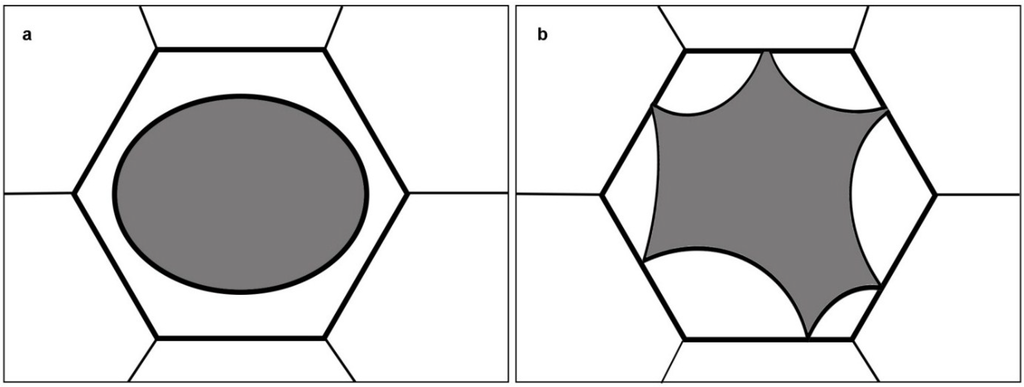 Laboratoriya mashg‘uloti
Plazmoliz holatidagi hujayra yana toza suvga botirilsa, u  o‘zining  avvalgi  holatiga qaytadi, ya’ni deplazmoliz hodisasi ro‘y beradi.
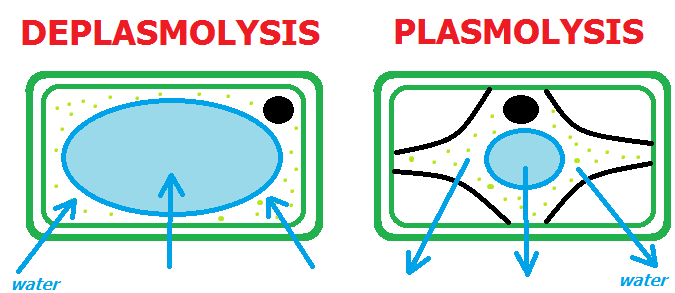 Deplazmoliz
Plazmoliz
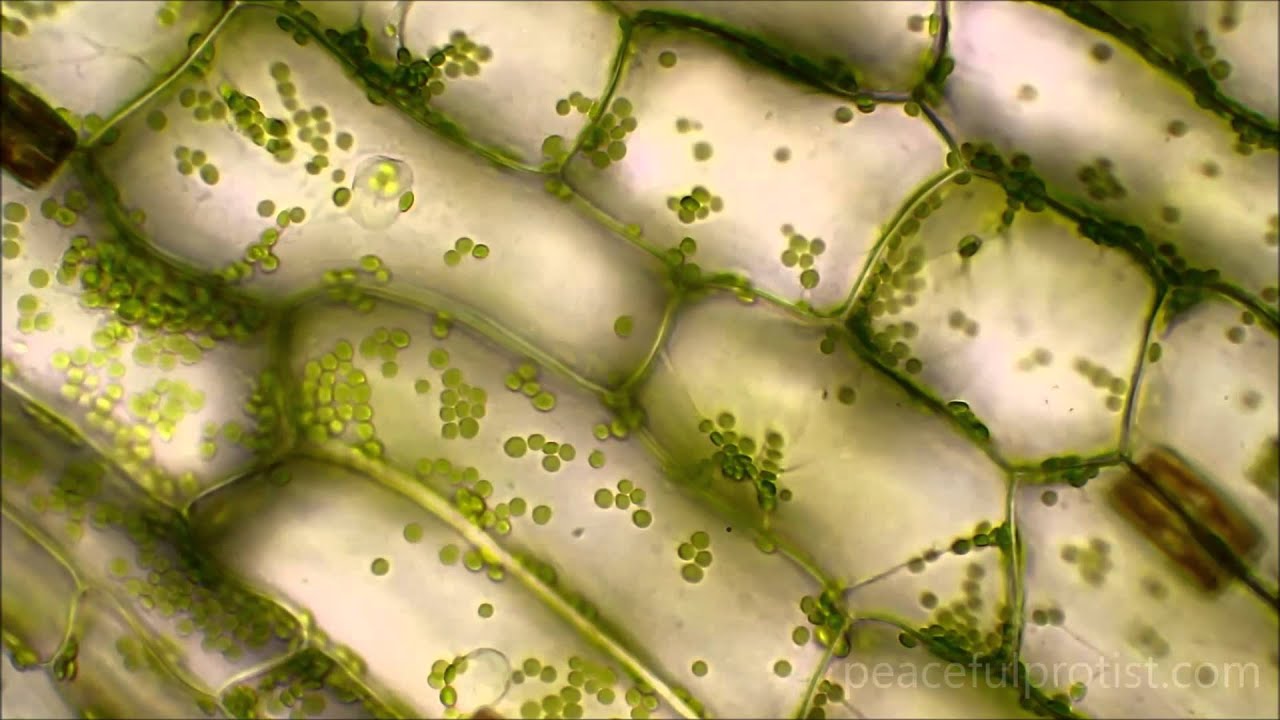 Suv
Suv
Laboratoriya mashg‘uloti
Kerakli jihozlar: 
Buyum va qoplovchi oyna, qizil piyoz, elodeya 1 m NaCl eritmasi, mikroskop, pinset.
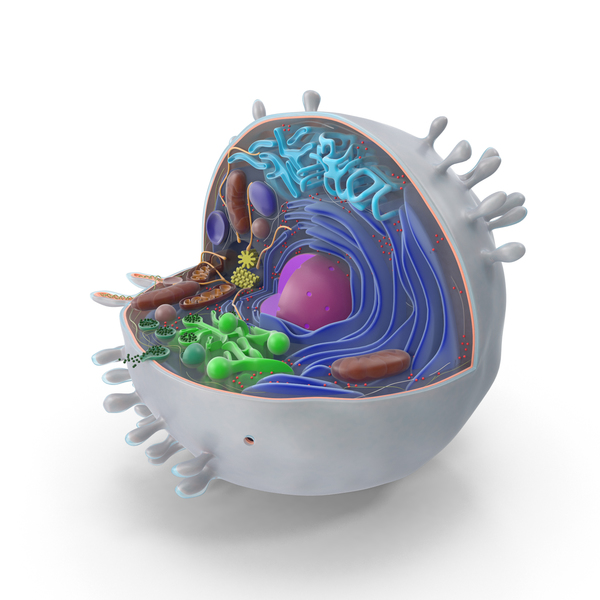 Laboratoriya mashg‘uloti
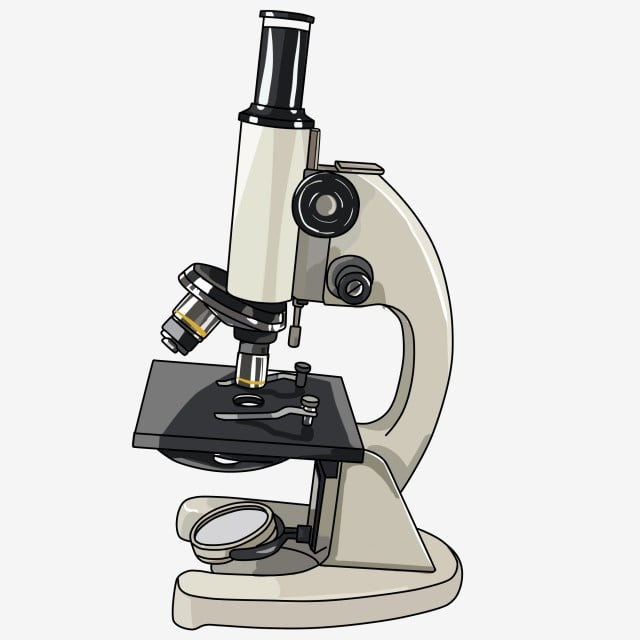 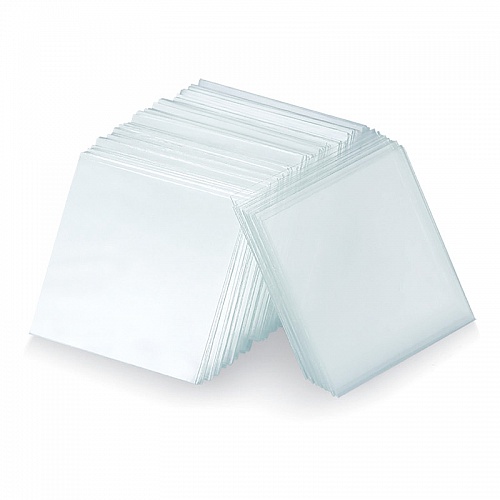 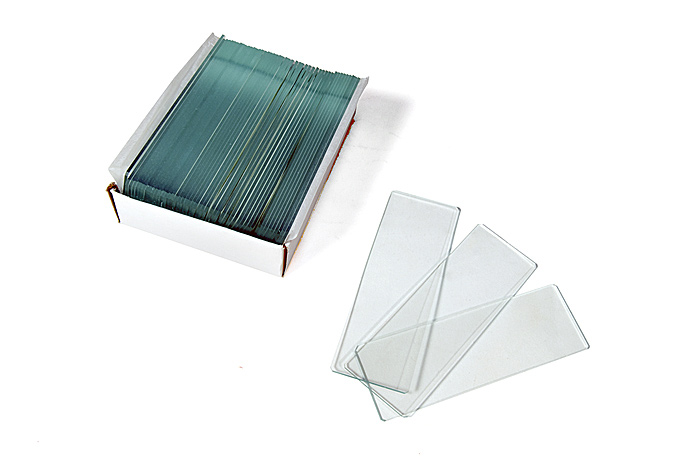 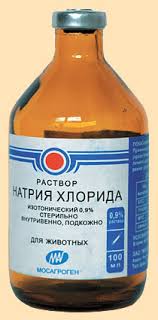 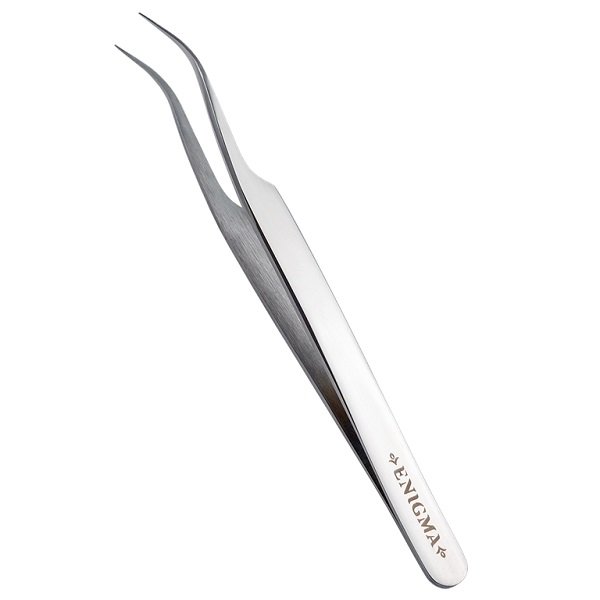 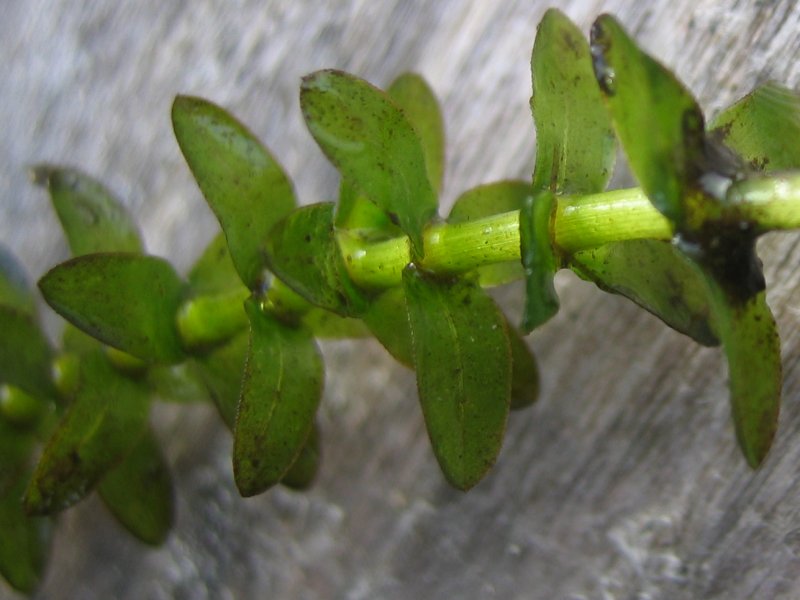 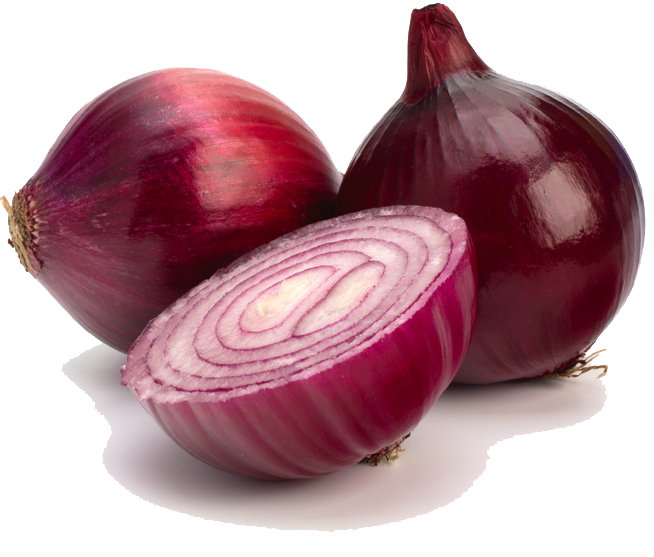 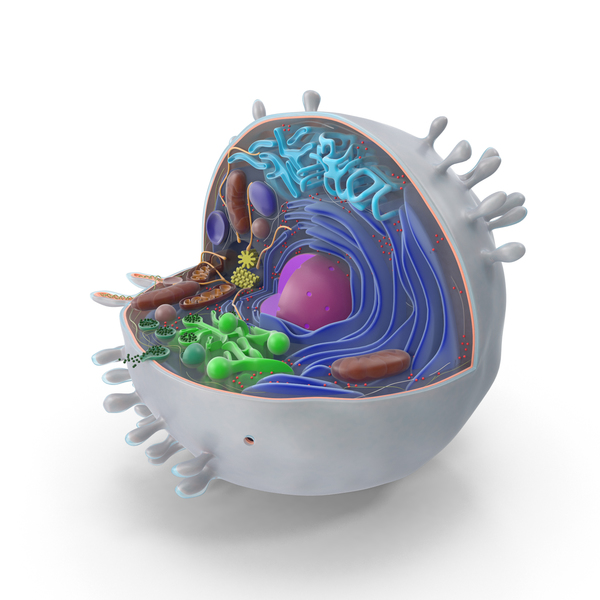 Laboratoriya mashg‘uloti
Ishning borishi:
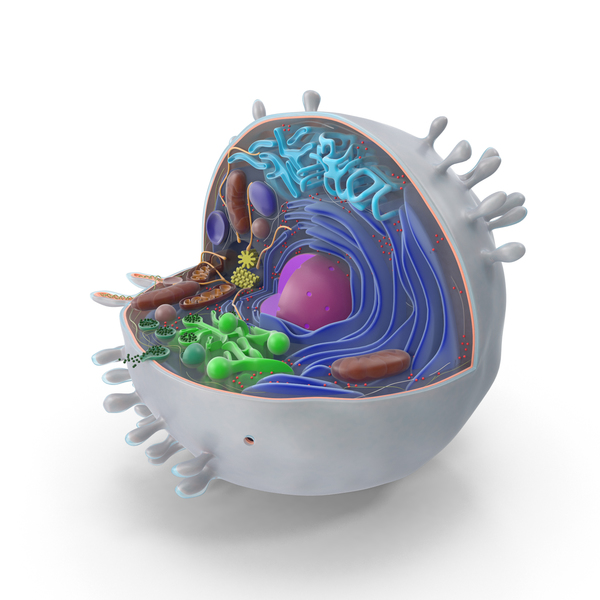 Laboratoriya mashg‘uloti
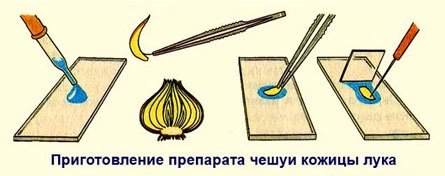 1. Elodeya epidermisidan o‘tkir pichoq bilan 3x4 mm qalinlikda bo‘lakchalar tayyorlanadi. Pinset yordamida uni ajratib olib, predmet oynasidagi bir tomchi suvga botiriladi. Qoplovchi oyna bilan yopib, mikroskop ostida kuzatiladi. Hujayra holatining rasmini chizing.
Laboratoriya mashg‘uloti
Hujayra holatining rasmini chizing.
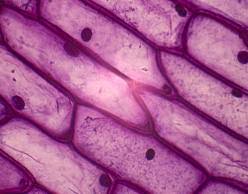 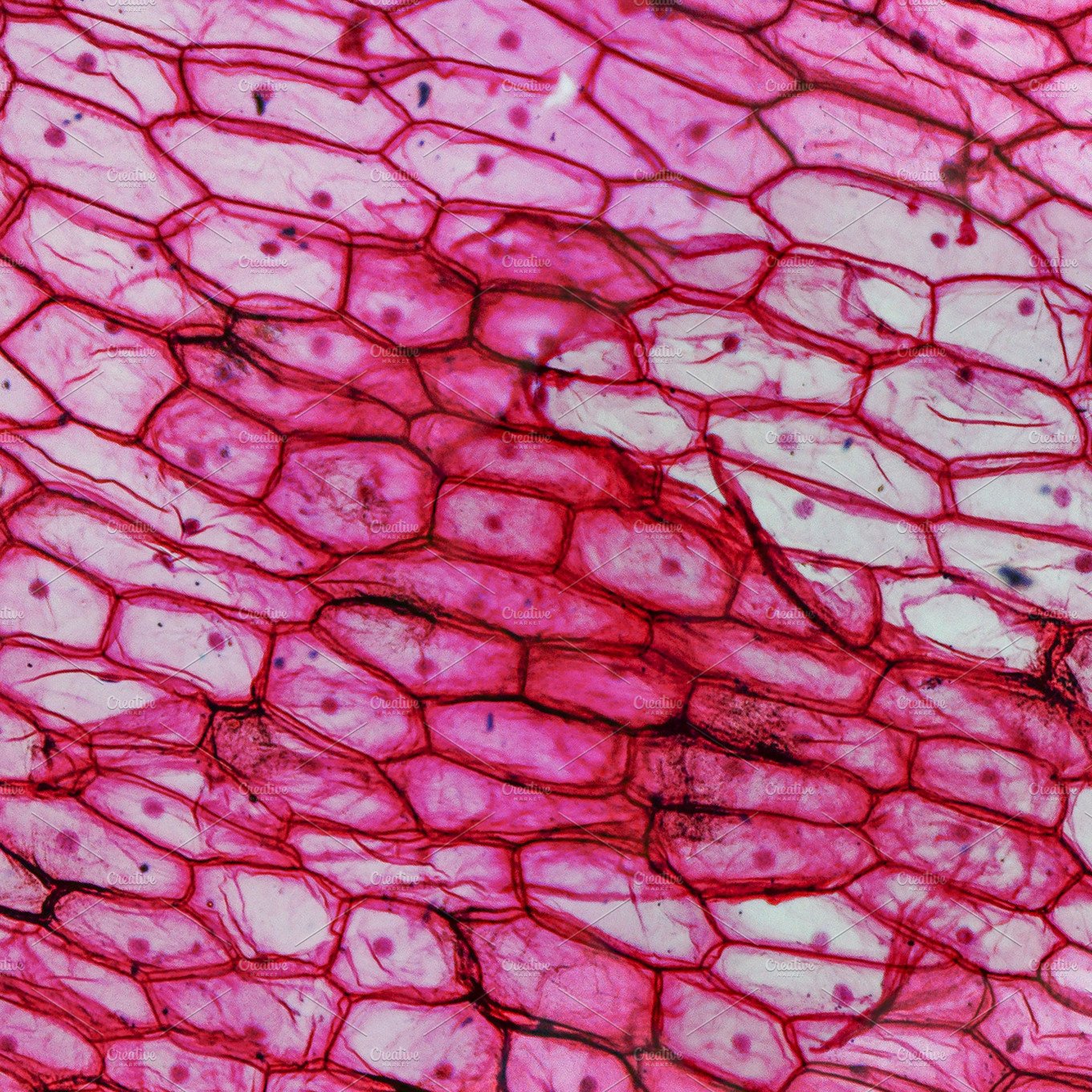 Laboratoriya mashg‘uloti
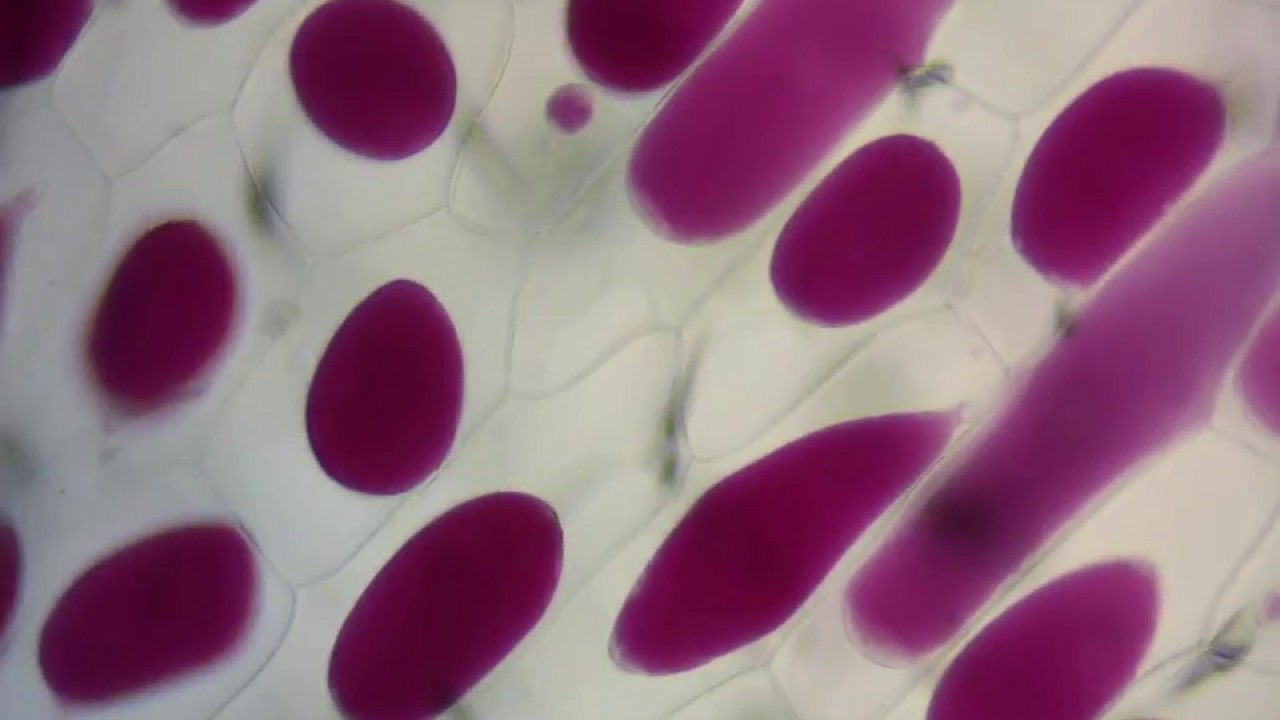 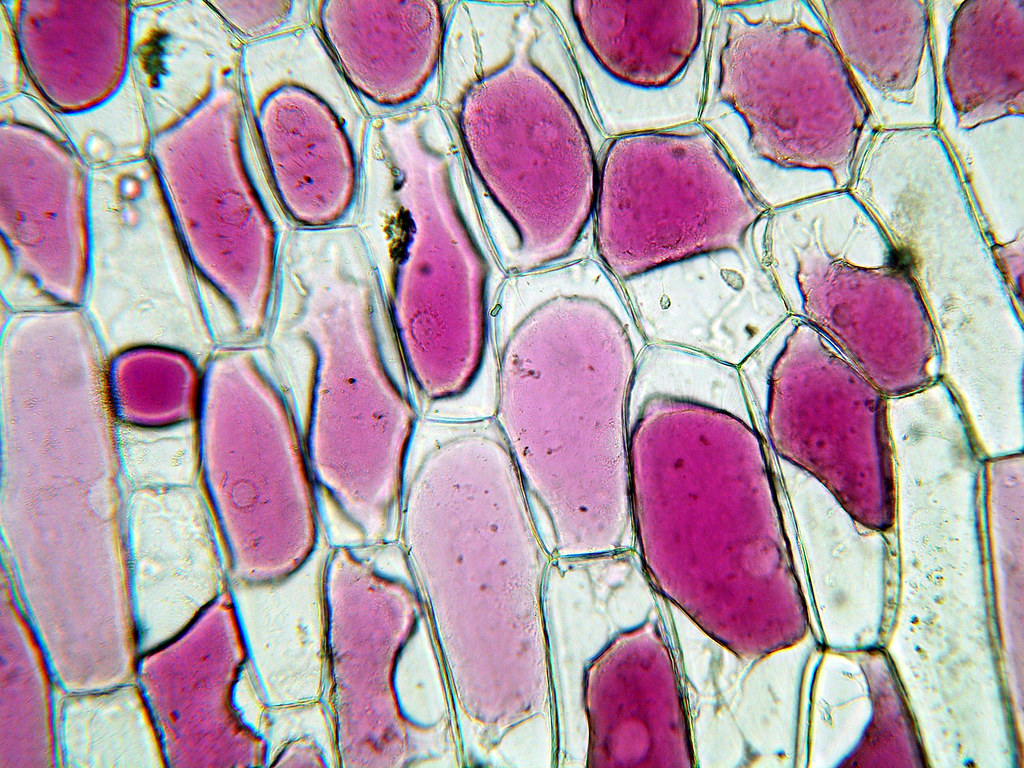 2. Buyum oynasining bir tomoniga osh tuzi eritmasidan bir tomchi tomiziladi. Ikkinchi tomondan esa filtr qog‘oz yordamida qoplovchi oyna tagidan suv tortib olinadi. 5-7 daqiqadan so‘ng hujayra pardasi torayib, burisha boshlaydi. Bunda plazmoliz ro‘y beradi.
Laboratoriya mashg‘uloti
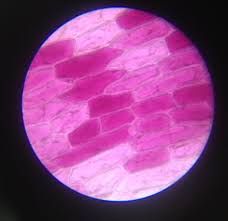 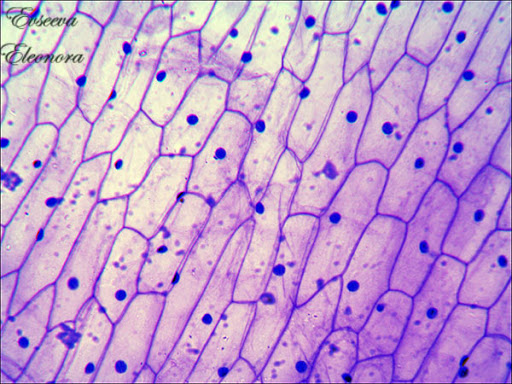 3. Buyum oynasidagi osh tuzi eritmasi yana yuqorida ko‘rsatilgan yo‘l bilan toza suvga almashtiriladi. 5-7 daqiqadan keyin hujayra dastlabki holatiga qaytadi. Bu deplazmoliz hodisasi bilan bog‘liq.
Mavzuni mustahkamlash
Savol
2
Hujayra tarangligining yo‘qolib hujayra pardasining burishishiga nima deyiladi?
Javob
Plazmoliz
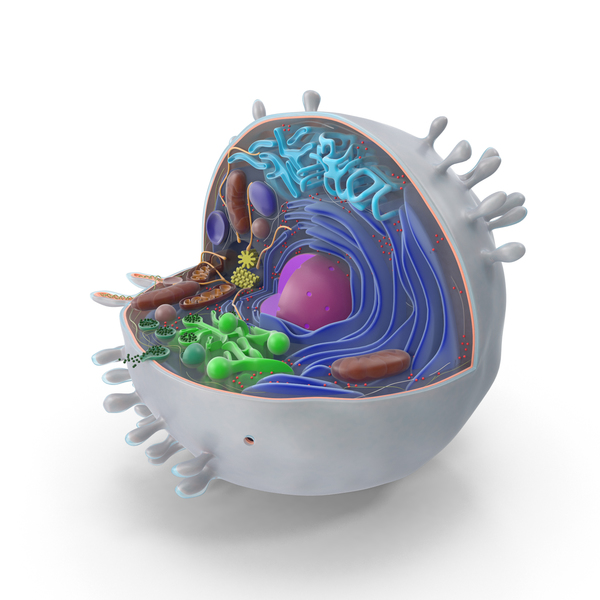 Mavzuni mustahkamlash
Savol
2
1
Berilgan rasmda qanday jarayonlar tasvirlangan?
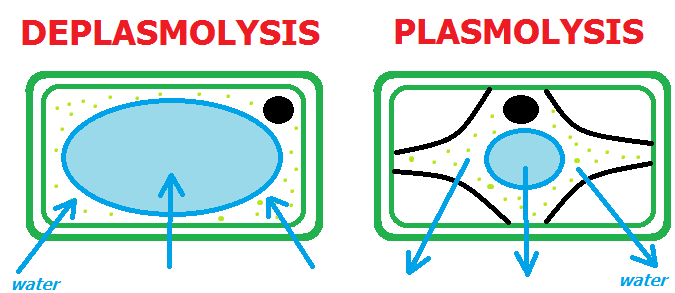 Suv
Suv
Mavzuni mustahkamlash
Javob
2
1
Deplazmoliz
Plazmoliz
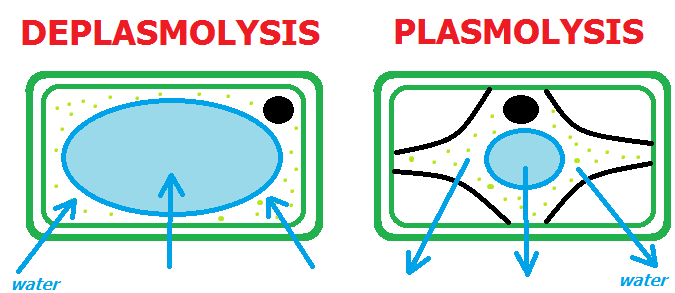 Suv
Suv
Mavzuni mustahkamlash
Yashiringan biologik so‘zlarni toping
2
1
ortgur
zdemlaolipz
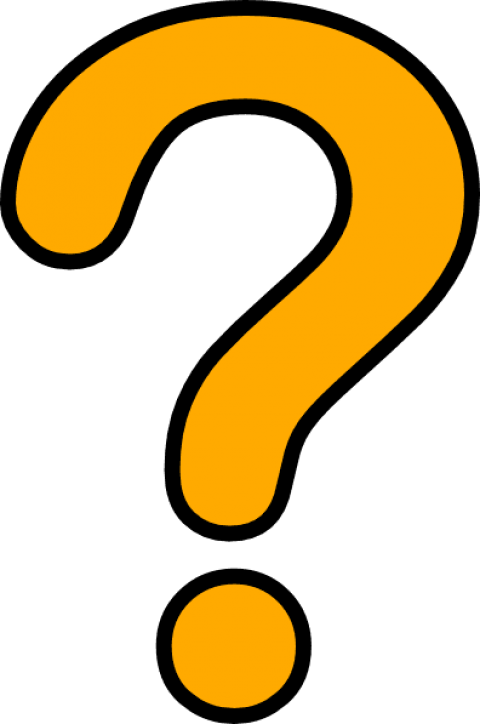 Turgor
Deplazmoliz
pkromoisk
mosroxaom
Mikroskop
Xromosoma
tozpsimala
oadeley
Elodeya
Sitoplazma
Mustaqil bajarish uchun topshiriqlar
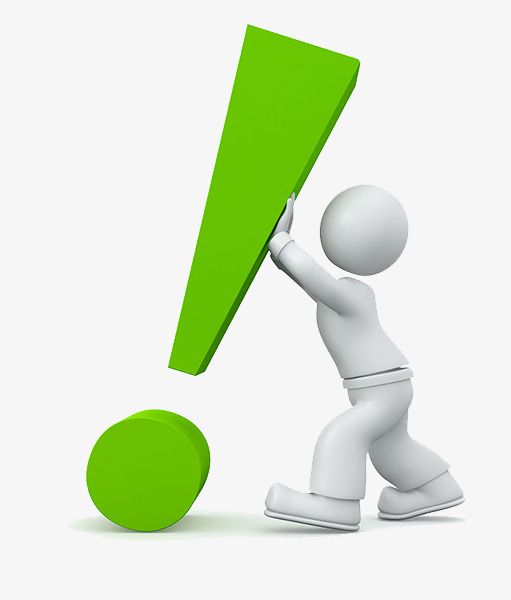 O‘tilgan mavzularni takrorlash.
Quydagi savollarga yozma javob yozing:
1. O‘simliklarda turgor holati qanday vujudga keladi?
2. O‘simlik hujayralarida plazmoliz va deplazmoliz jarayonlari qanday sodir bo‘ladi?